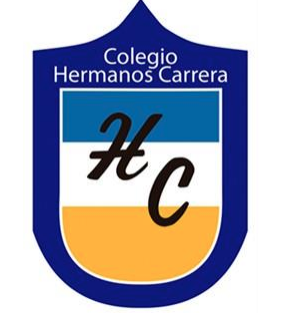 Profesora: Adriana Ascencio
Co Docente: María José Guerrero
Apoyo: Soledad Campos
Matemáticas 1º
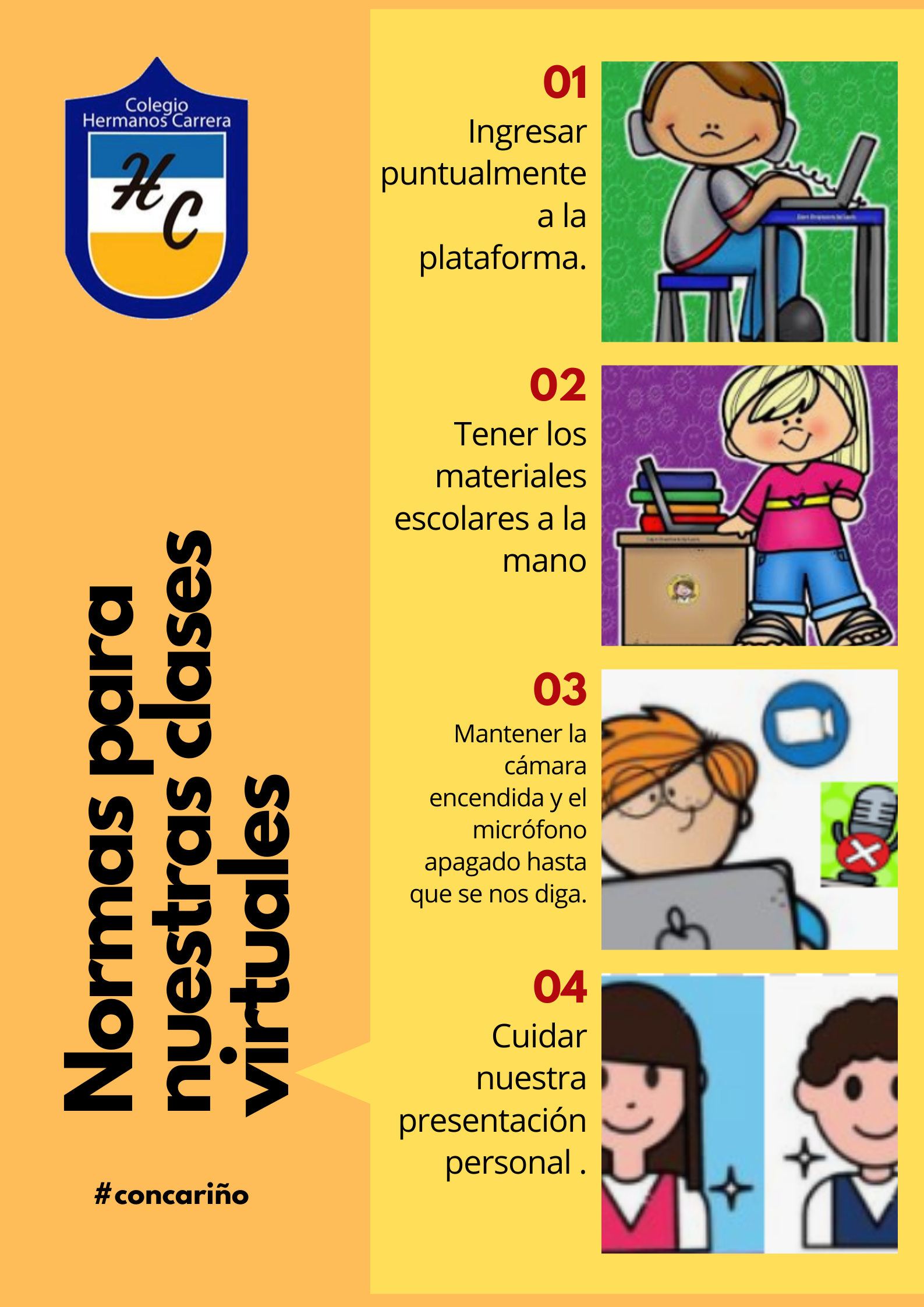 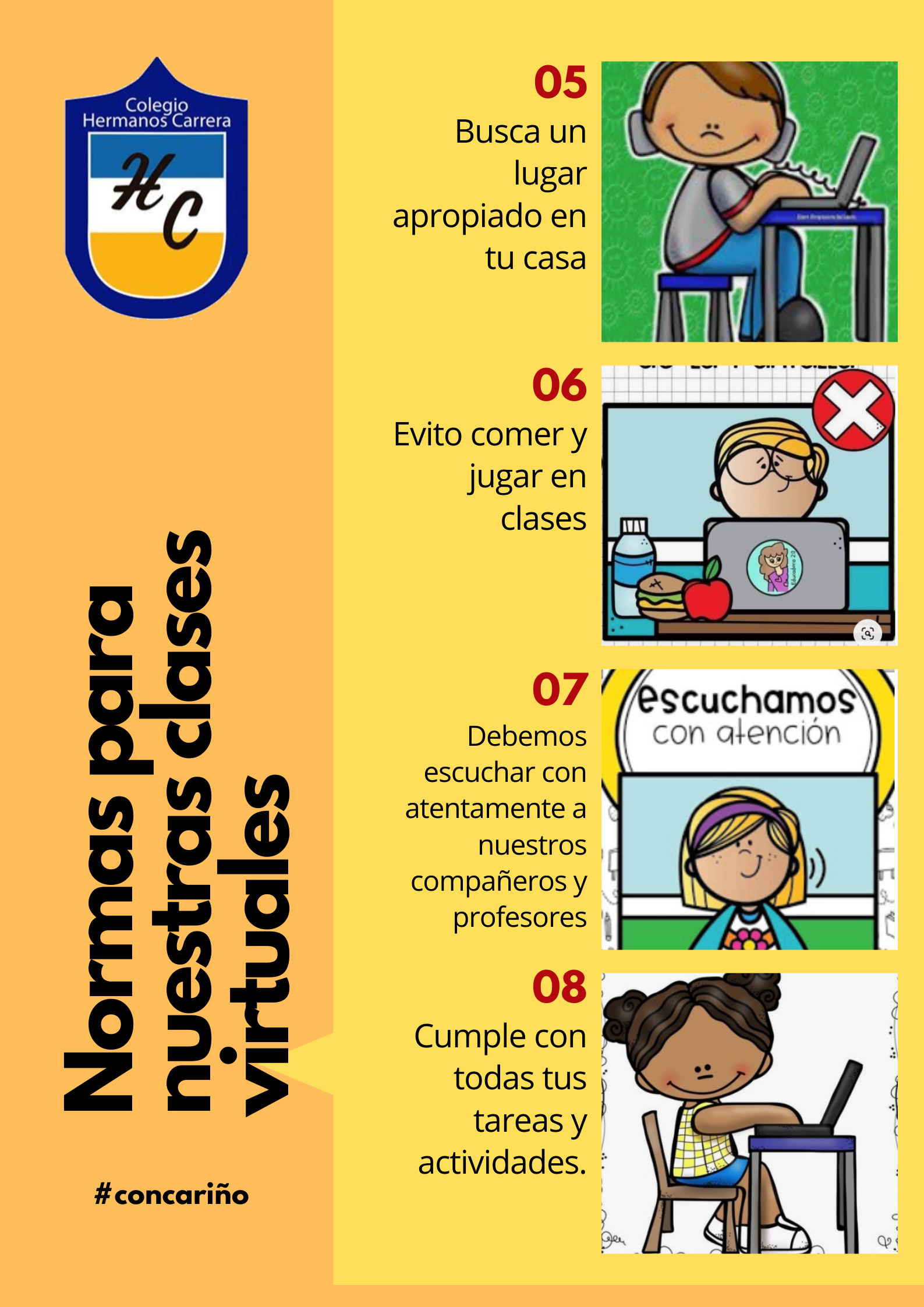 c
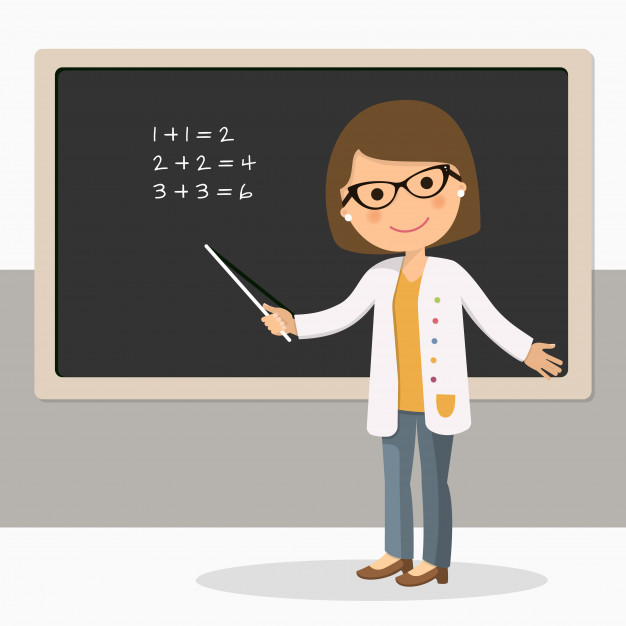 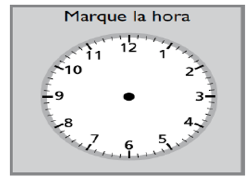 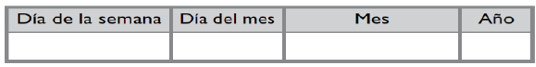 ¿Qué aprenderemos?
Relacionar la  acción de  acción de “comparar” para ampliar la comprensión del significado de la resta practicando la empatía en el trato a los demás. (OA9)
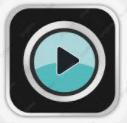 Antes de comenzar revisa el siguientes video
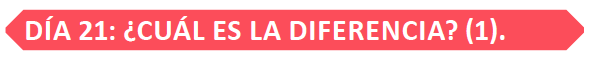 ¿Cuántos niños más que niñas hay?
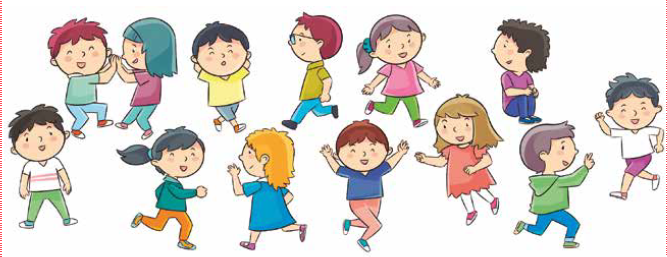 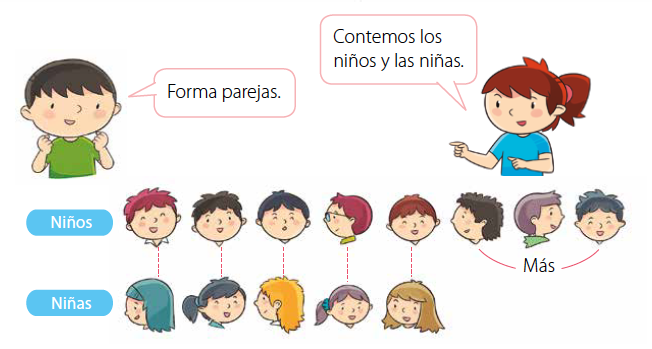 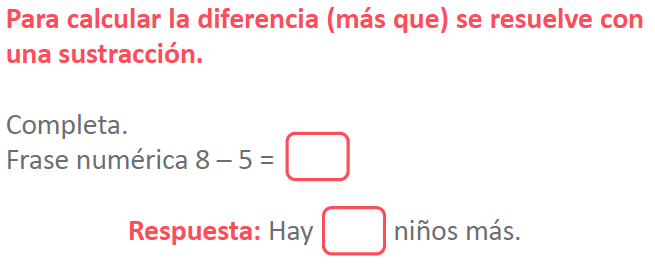 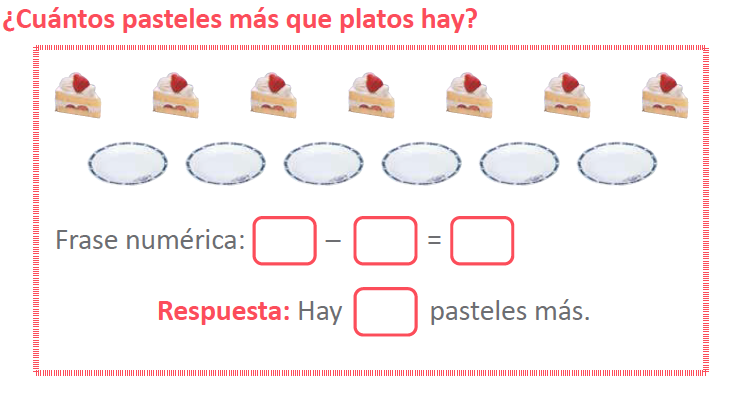 c
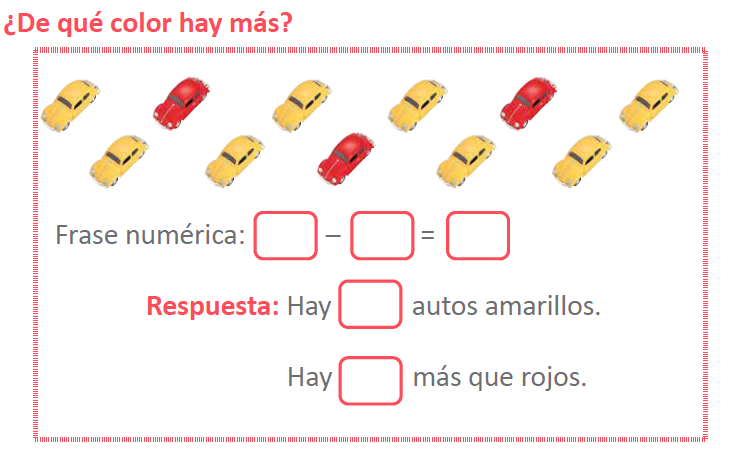 c
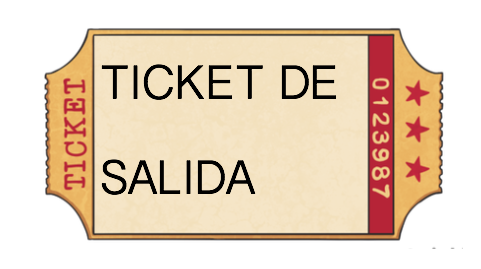 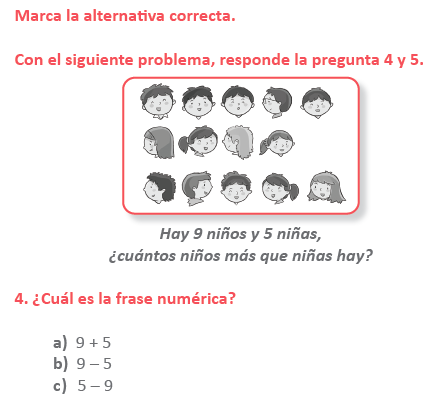 c
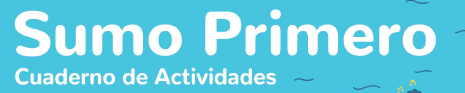 A  continuación realiza las actividades de la página 24
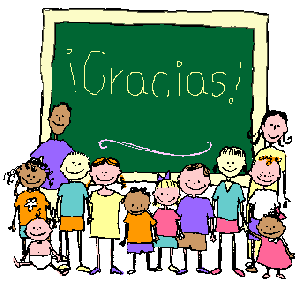